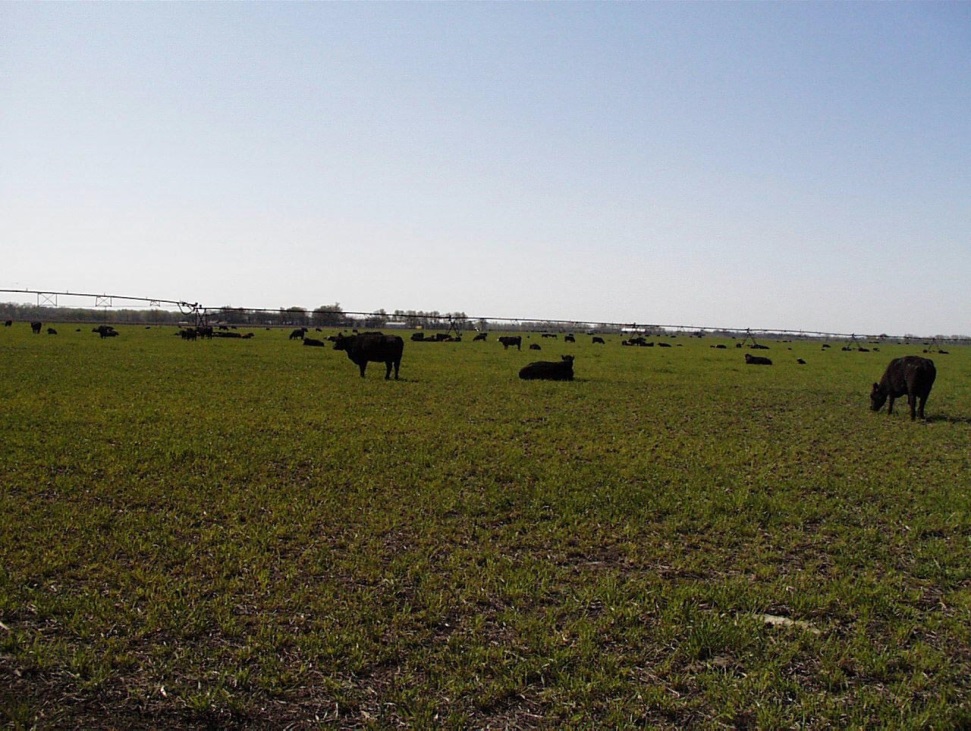 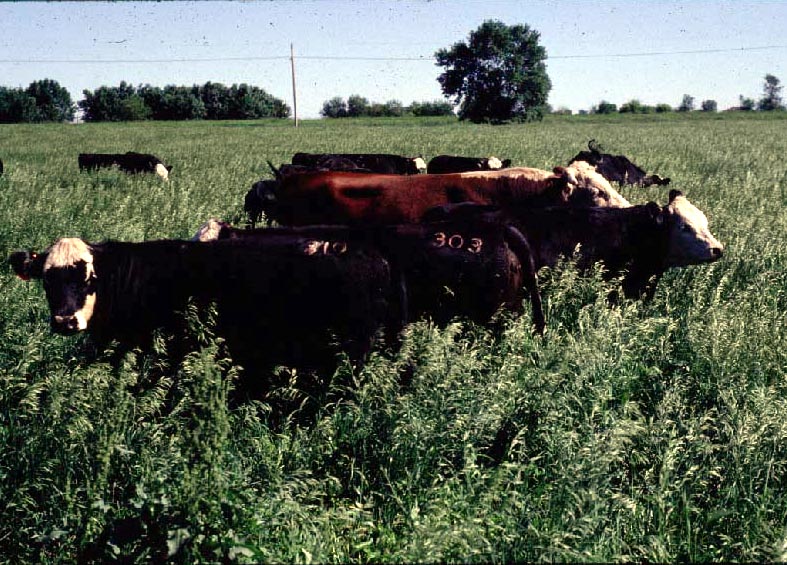 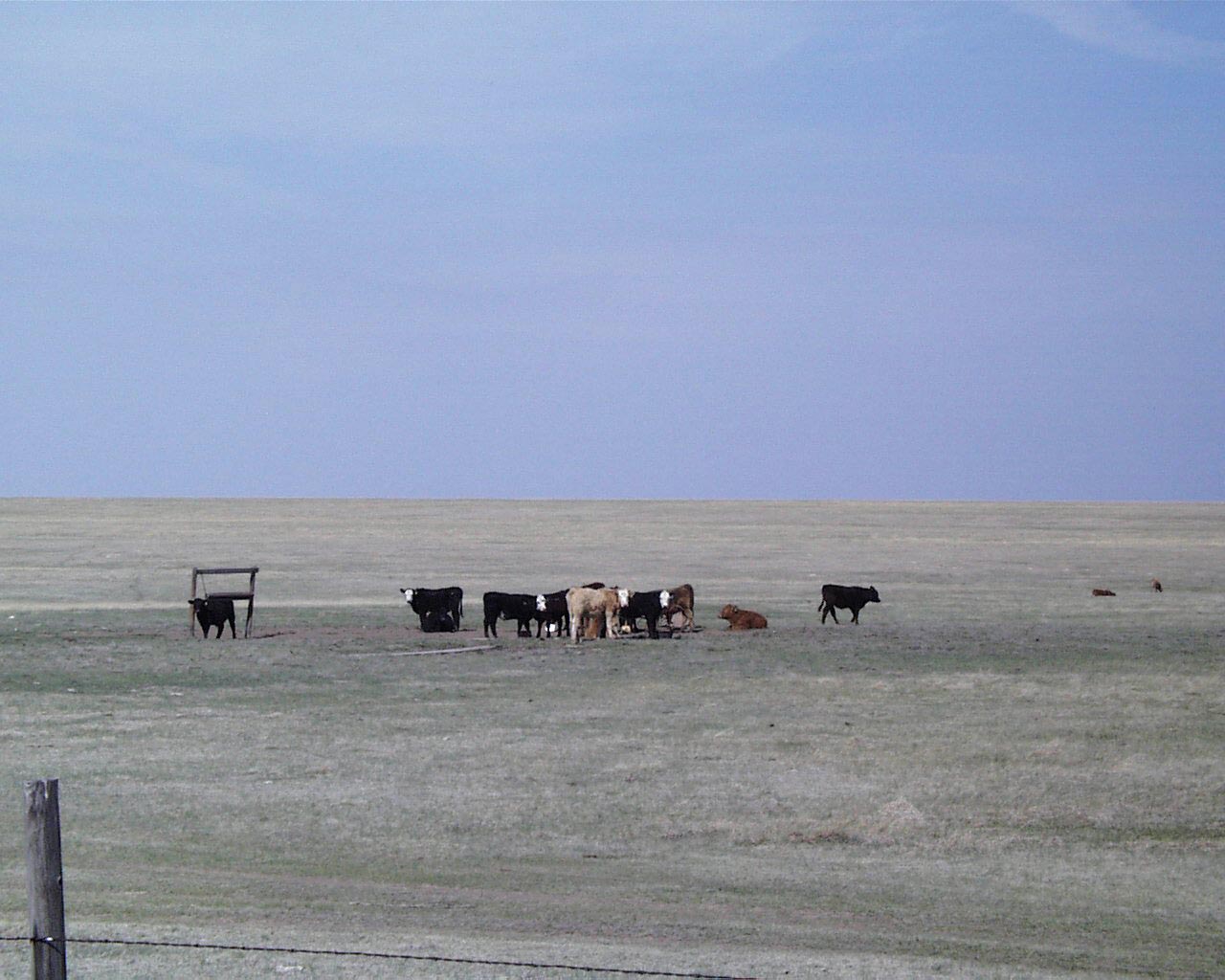 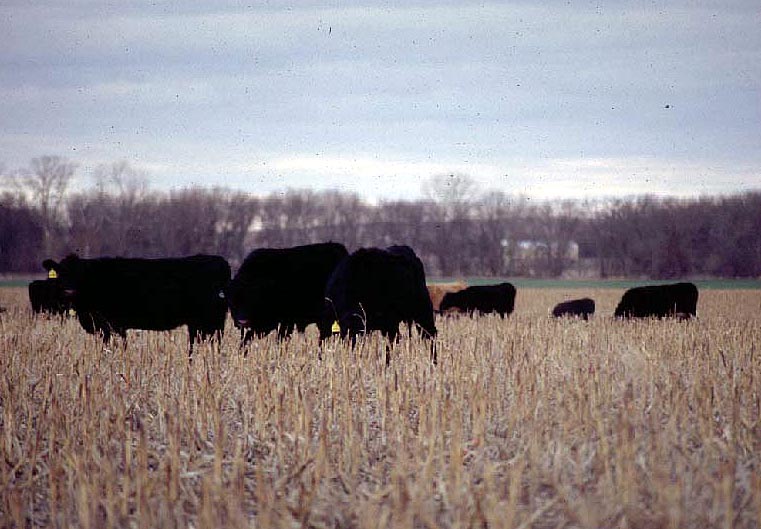 The Environment: Its impact on forage quality and grazing performance
Animal Science Extension Agent Update
Eastern Kansas
Dale A. Blasi
11/10/2015
Forage plants are the product of their environment
Soil
Weather
Animals
Disease
Growth vs. Quality
Lignin/Fiber
Digestibility
Nutrient 
Content
Spring
Summer
Fall
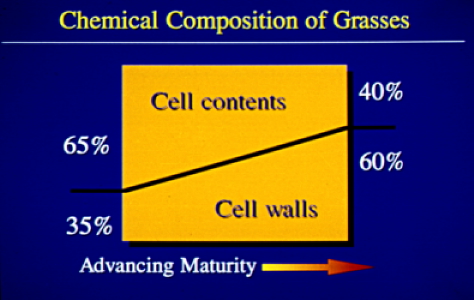 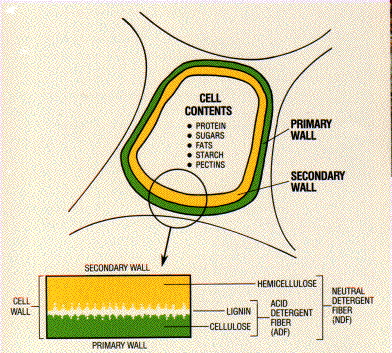 The Van Soest Hotel Theory
Nutrient Availability of Forage Components (Van Soest, 1983)
Forage Fraction
Nutrient Availability
Component
Cell Contents
Soluble sugars
Complete
Pectin
Complete
Soluble Protein
High
Lipids
High
Cell Wall Elements
Hemicellulose
Partial
Cellulose
Partial
Lignin
Indigestible
Silica
Indigestible
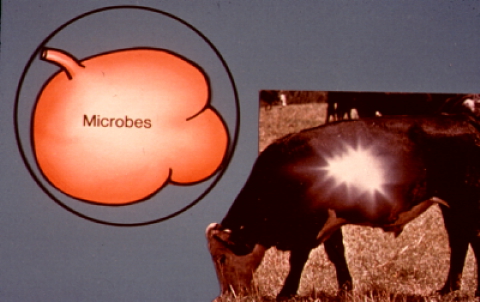 Forage Dry Matter Intake
Function of:
Fermentation rate
Rate of particle size reduction
Rate of particle passage rate
Forage Quality and  Cattle Intake
Dry Matter Intake
 Forage Quality                               (% of body weight)

  High                                                   2.5 to 3.0%
  Medium                                                    2.0%
  Poor                                                    1.0 to 1.5%
Relationship of environmental factors to plant metabolic components
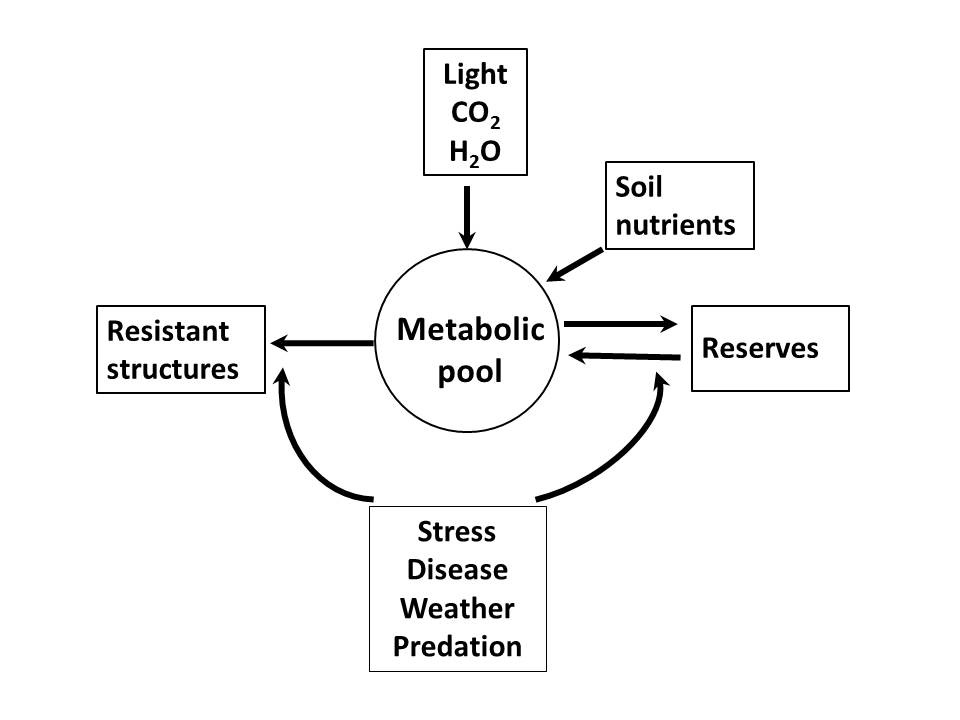 The sequence of cause-effect relationships between environmental factors and nutritive value
Positive                                  Negative
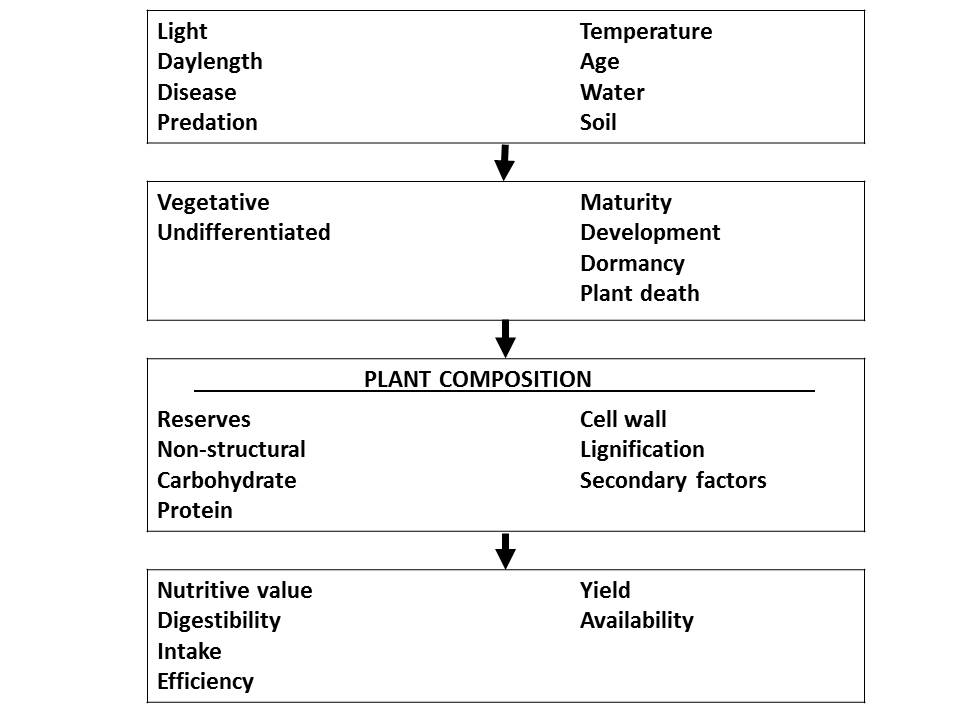 Factors that accelerate the maturation process
Temperature
Light
Water
Factors that minimize maturation process
Clipping
Grazing
Disease
Temperature and forage quality
Lower digestibilities at higher temps are the result of the combination of two main effects
Increased lignification of plant cell wall 
Increased temperature decreases the pool size in the cell contents
Enzymatic activities associated with lignin biosynthesis are enhanced by increased temps
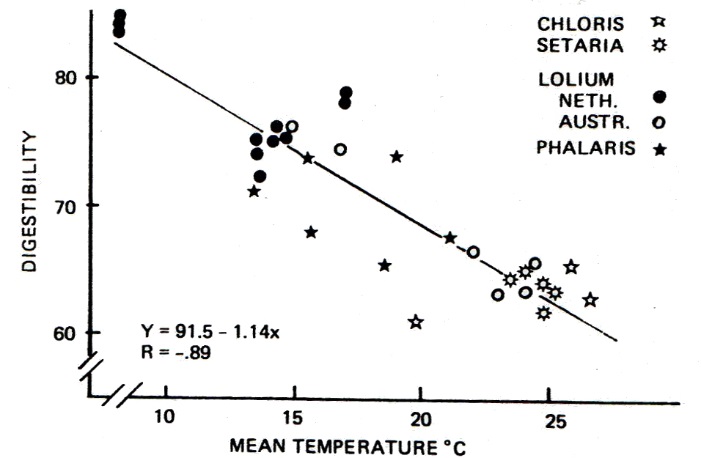 Influence of Water
A water deficiency minimizes the development of the plant, thereby retarding maturity.
Therefore:
This equals increased digestibility while DM yields are reduced.
Leaf and Stem
Aging is frequently associated with a decline in leafiness and an increase in the stem:leaf ratio.